Human Body Systems
The Nervous system
Purpose: recognizes and coordinates the body's response to changes in its internal and external environments
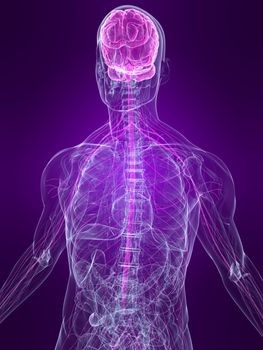 CENTRAL NERVOUS SYSTEM (CNS)
PERIPHERAL NERVOUS SYSTEM
Brain and Spinal Cord
All the nerves that carry messages to and from the CNS


Somatic Nervous	      Autonomic Nervous 
       System                          System
    (voluntary)	           (involuntary)
to/from skin and	         to/from internal 
 skeletal muscles	               organs
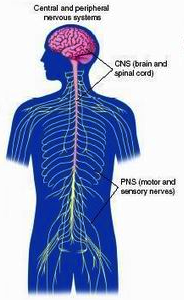 Neurotransmitters
Chemicals that diffuse across synapses between neurons (nerve cells)
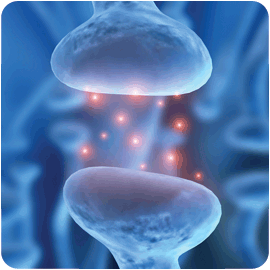 How it Works:
Someone taps you on the shoulder
Sensory neurons transmit the touch message 
Interneurons receive the message
Motor neurons transmit a response message
Neck muscles are activated and the head turns
Anatomy of the brain
The brain is the “control center” of the nervous system
Cerebrum: divided into LEFT and RIGHT hemispheres
Controls:
Conscious activities
Intelligence
Memory
Language
Skeletal muscle movements
Senses
Cerebellum: located at back of brain
Controls: Balance, Posture, Coordination
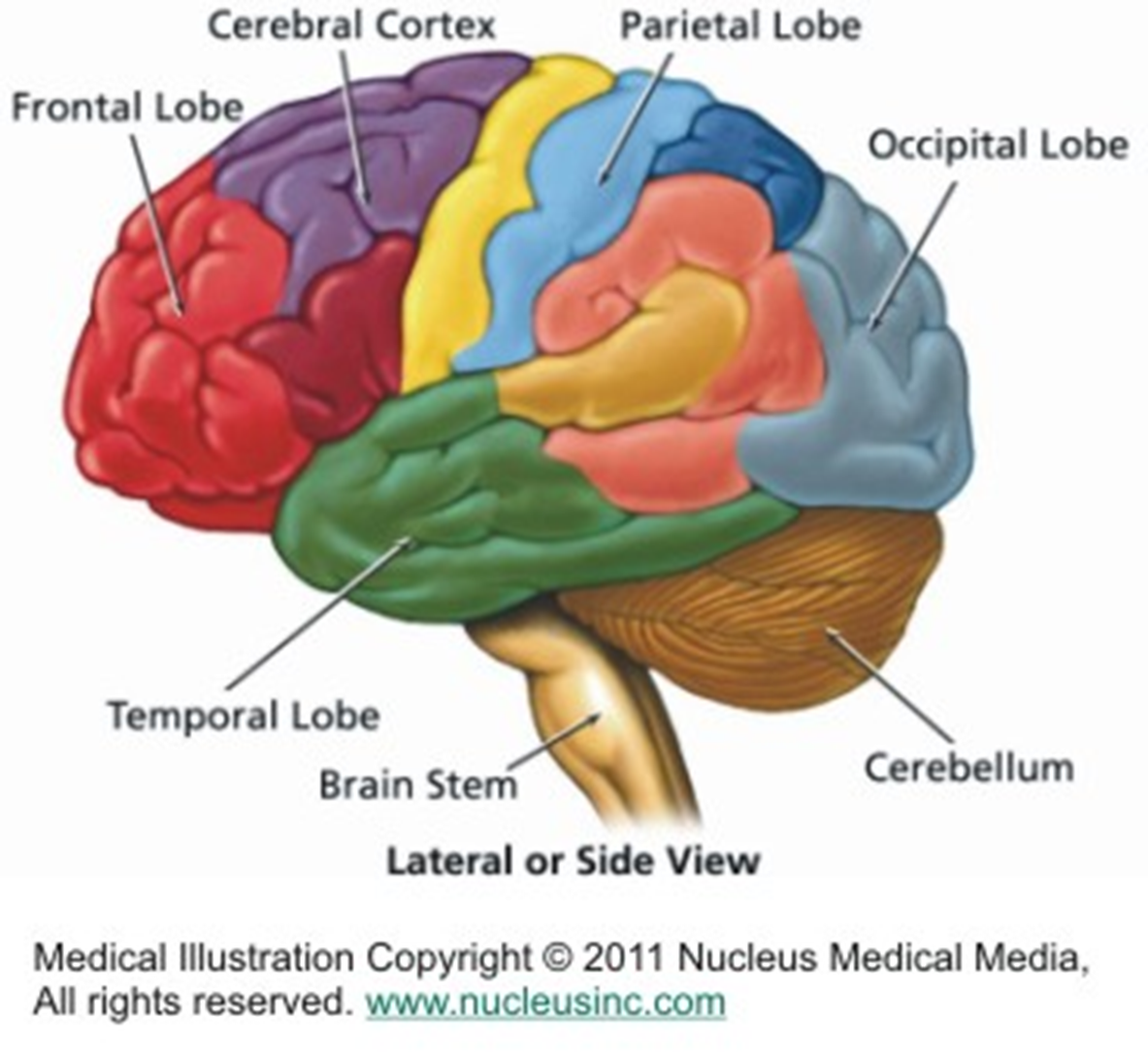 The Digestive system
Purpose: converts food into simpler molecules that can be used by cells; absorbs food; eliminates waste
The entire digestive process takes between 24 and 33 hours
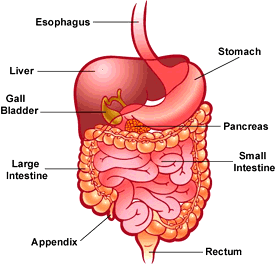 Two types of Digestion
Physical
Chewing
Peristalsis


Chemical
Hormones
Enzymes
pH
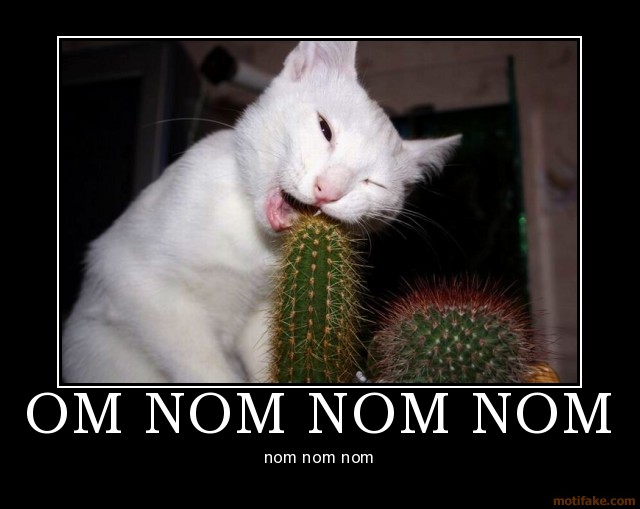 [Speaker Notes: Gastrin = hormone secreted in the presence of food.  Tells body to start making gastric juices]
CHEWING
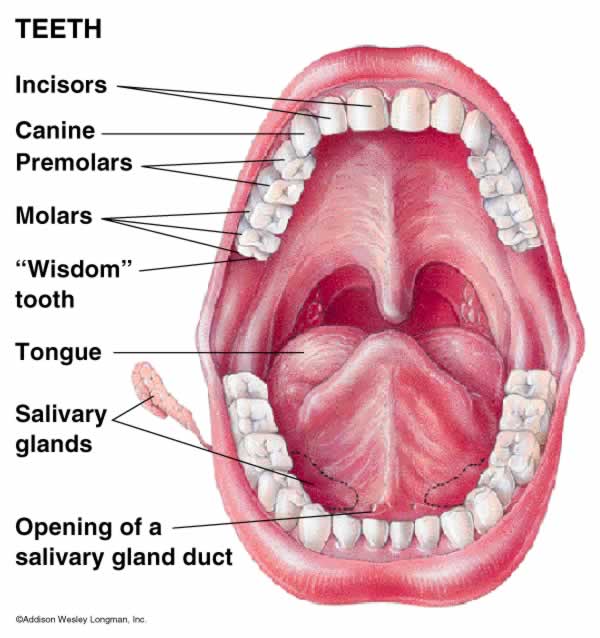 Increases surface area of food for digestion
Enzymes in mouth start to break down food (ex: Salivary Amylase)
DIGESTION
Stomach = J-shaped organ that can store up to 2L
Gastric Juice 
HCl (pH 2)
Pepsin: breaks down proteins into smaller peptide chains
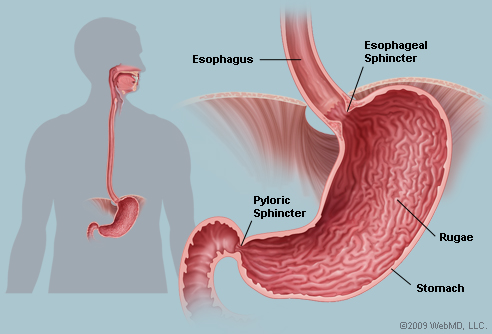 ABSORBPTION
Small intestine absorbs most of the nutrients
Water is absorbed in large intestine
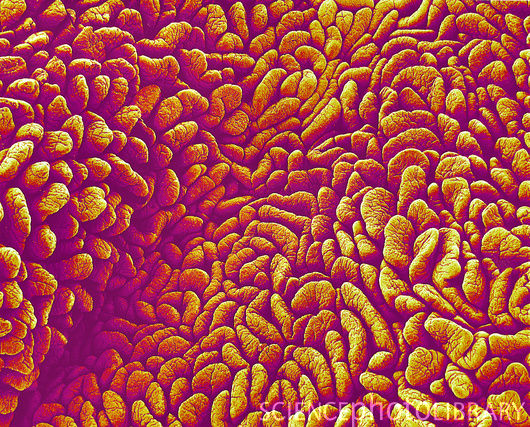 WASTE REMOVAL
Elimination of indigestible material through rectum
I think you know how this works.  No picture necessary!
Excretory system
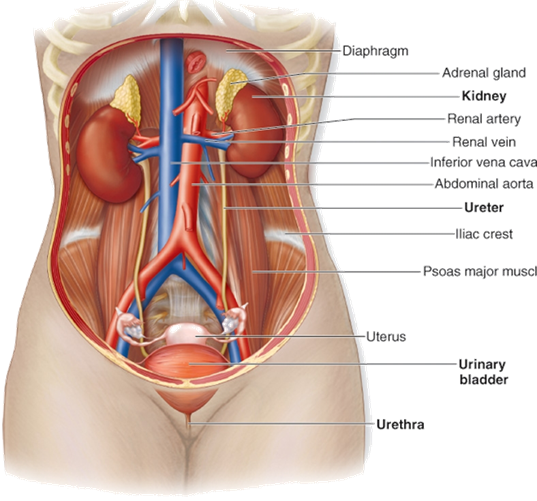 Purpose: eliminates waste products from the body
Main components
2 kidneys: filter waste out of blood
Ureters: tubes leading from kidney to bladder
Urinary Bladder: stores urine
Urethra: carries urine out of the body
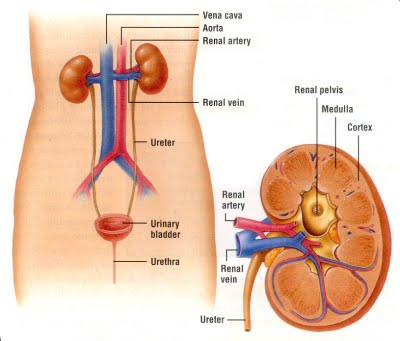 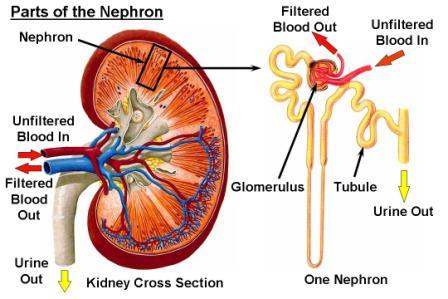 Circulatory System
Purpose: brings oxygen, nutrients and hormones to cells; fights infections; removes cell wastes; regulates body temperature
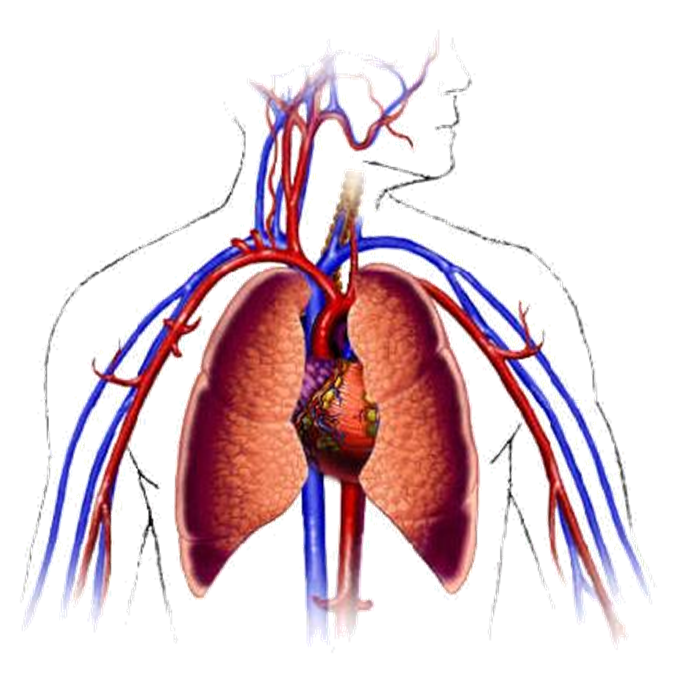 The Three Major Parts of the Circulatory System
Blood
complex mixture of cells and fluids
Blood Vessels
tubes to carry the blood
Heart
muscle to pump the blood
Blood Vessels
Arteries
bring blood from the heart to body tissues and organs
Veins
bring blood back to the heart from body tissues and organs
Capillaries
-Exchange gases and water (via diffusion)
very tiny vessels (as small as one cell thick!)
Systemic “Stops”
Digestive System
nutrients absorbed through diffusion in capillaries and sent throughout body
Cells in the Body
blood drops off oxygen and nutrients (so the cells can do their jobs)
blood picks up carbon dioxide and urea (the waste products of metabolism)
Kidneys
remove urea, some water, and some salts for later excretion as urine
Integumentary System
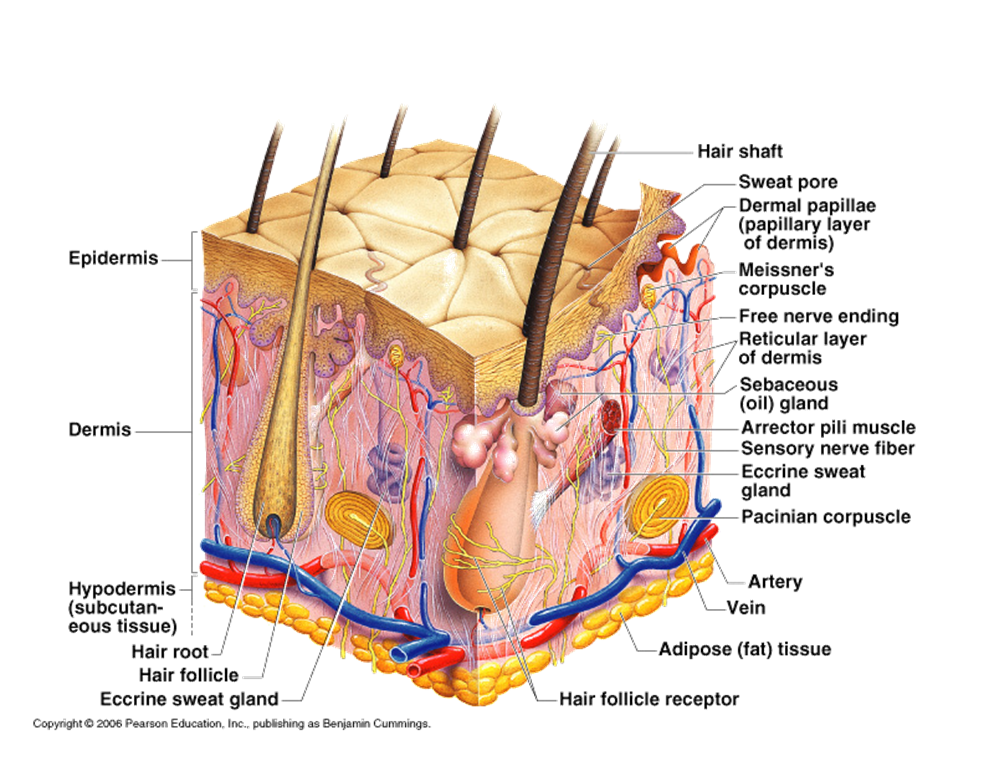 Purpose: barrier against infections and injury; regulates body temperature; protects against ultraviolet radiation
Integument = Skin
Skin is largest organ in body
Regulates body temperature and water loss
Functions as sensory organ
Produces Vitamins
Vitamin D
Protects internal tissues
Muscles, bones, organs
Hairy and Hairless skin
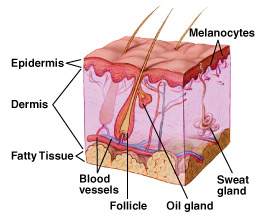 Muscular System
Purpose: produces voluntary movement; circulates blood, moves food through digestive system
Muscles: 3 types
Smooth Muscle: involuntary; no ridges
Ex: Gastrointestinal tract
Cardiac Muscle: involuntary; striated
Ex: Heart
Skeletal Muscle: 
	voluntary; striated
Ex: Hamstring, Bicep, 
           Tricep
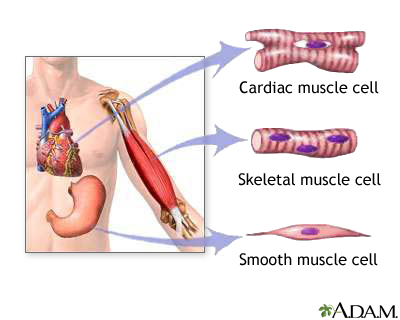 Skeletal Muscle
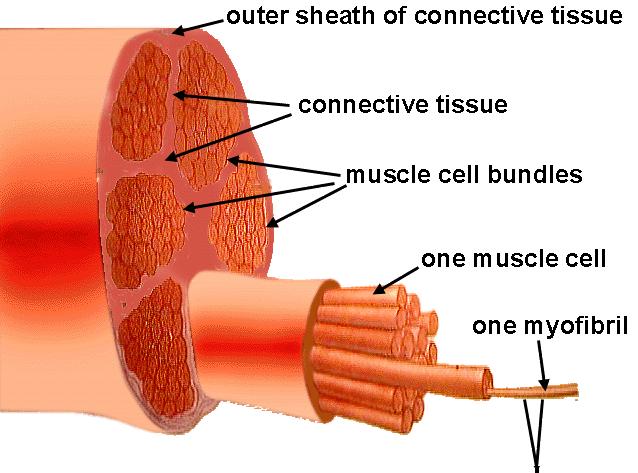 Myofibril = muscle fiber

Muscle fibers contain actin and myosin (proteins) that work together to allow 
your muscles to 
move!
Skeletal System
Purpose: supports the body; protects internal organs; allows movement; stores mineral reserves; provides blood cell formation
Bones
Bones provide structural support and movement
Axial vs. Appendicular Skeleton
Axial: skull, spine, ribcage
Appendicular: arms legs
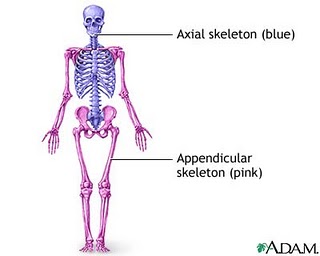 Joints: Where bones meet
3 types:
Ball & Socket (shoulder, hip)


Pivot (elbow)


Hinge (knees)
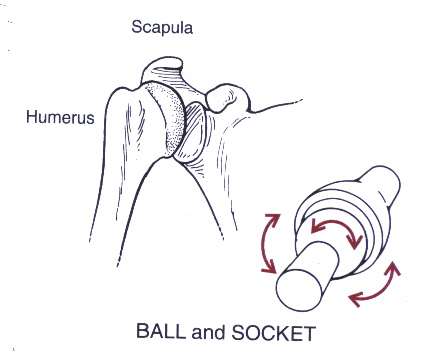 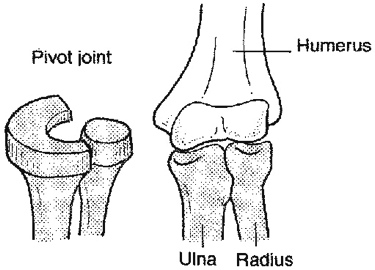 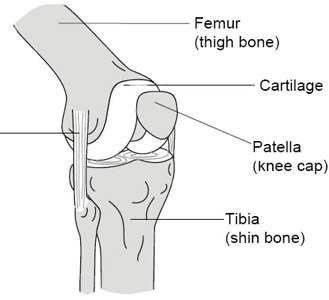 Ligaments vs. Tendons
Ligaments: attach to bone to bone
Tendons: attach muscle to bone
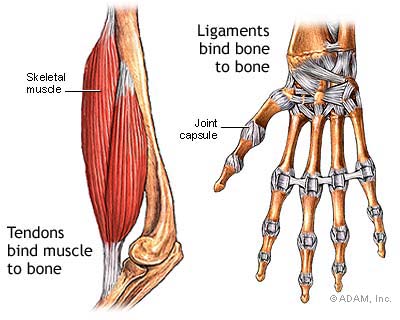 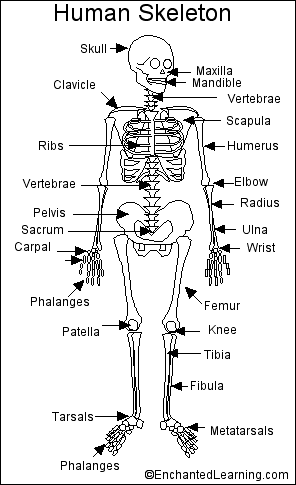 Your Bones! (just some)
Reproductive System
Purpose: produces reproductive cells; in females nurtures and protects developing embryo
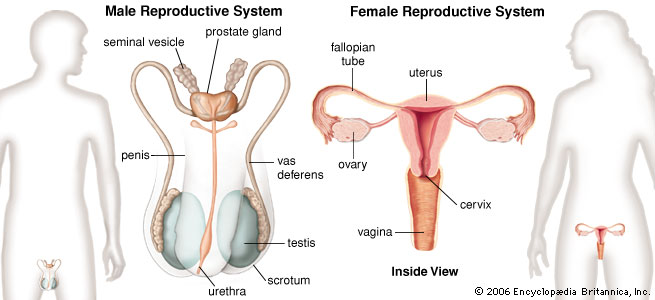 Organs/Components
Males
Penis
Testes
Site of sperm production
Epididymis
Where sperm mature
Vas Deferens	
Duct where mature sperm are stored before being transported to the urethra
Urethra
Transports sperm out of the male body
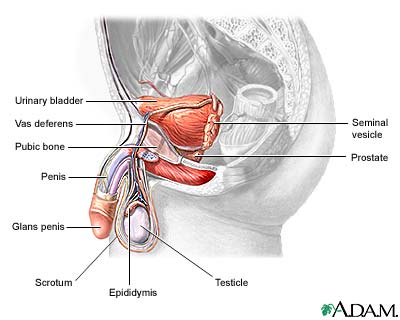 Organs/Components
Females
Ovaries
Where eggs mature
Fallopian Tubes
Tube connecting ovaries to the uterus
Uterus
Where a fetus develops during pregnancy
Vagina
Canal  leading to the uterus
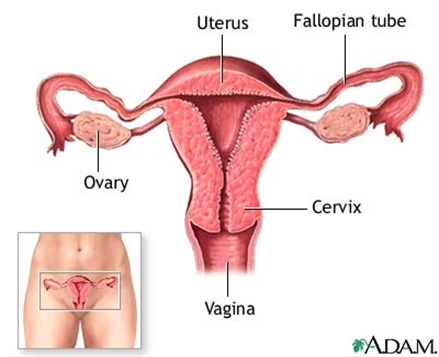 Immune System
Purpose - helps protect the body from disease; collects fluid lost from blood vessels and return it to the circulatory system
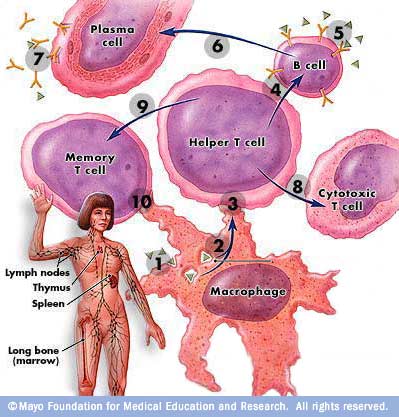 Organs/Components
White Blood Cells
Thymus
Spleen
Lymph Vessels
Lymph Nodes
Active vs. Passive Immunity
Active Immunity – body produces antibodies in response to an antigen
Passive Immunity – immunity passed from a mother to her offspring
Endocrine System
Purpose - controls growth, development, and metabolism; maintains homeostasis
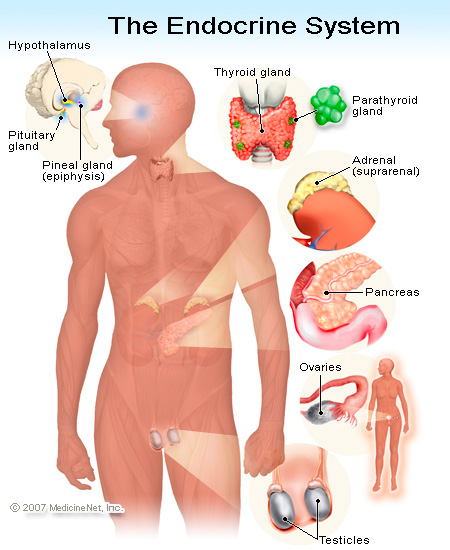